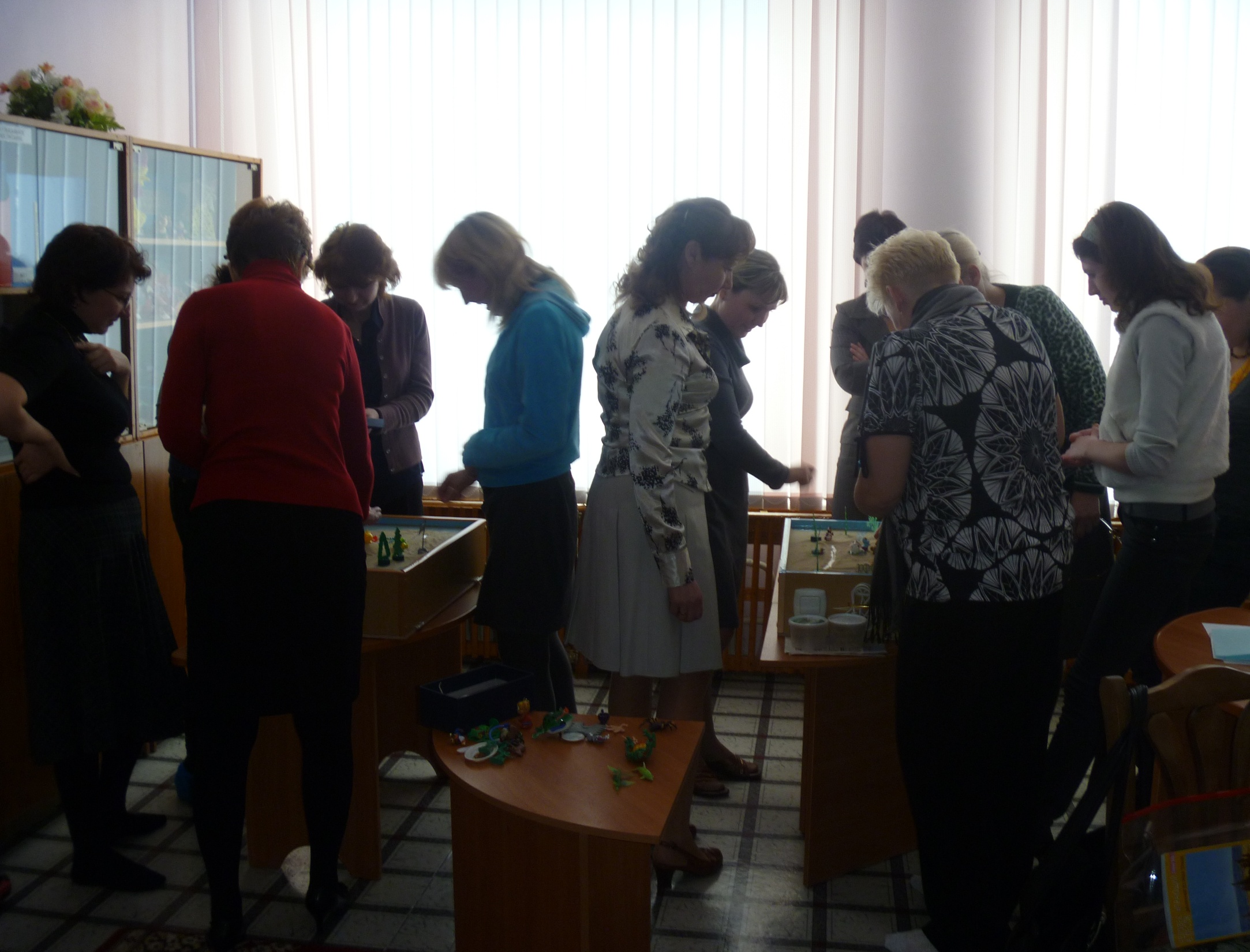 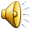 Мастер-класс для педагогов г.Стерлитамак на тему  «Игра с песком как средство самовыражения и формирования межличностных отношений дошкольника» на базе МБДОУ № 93
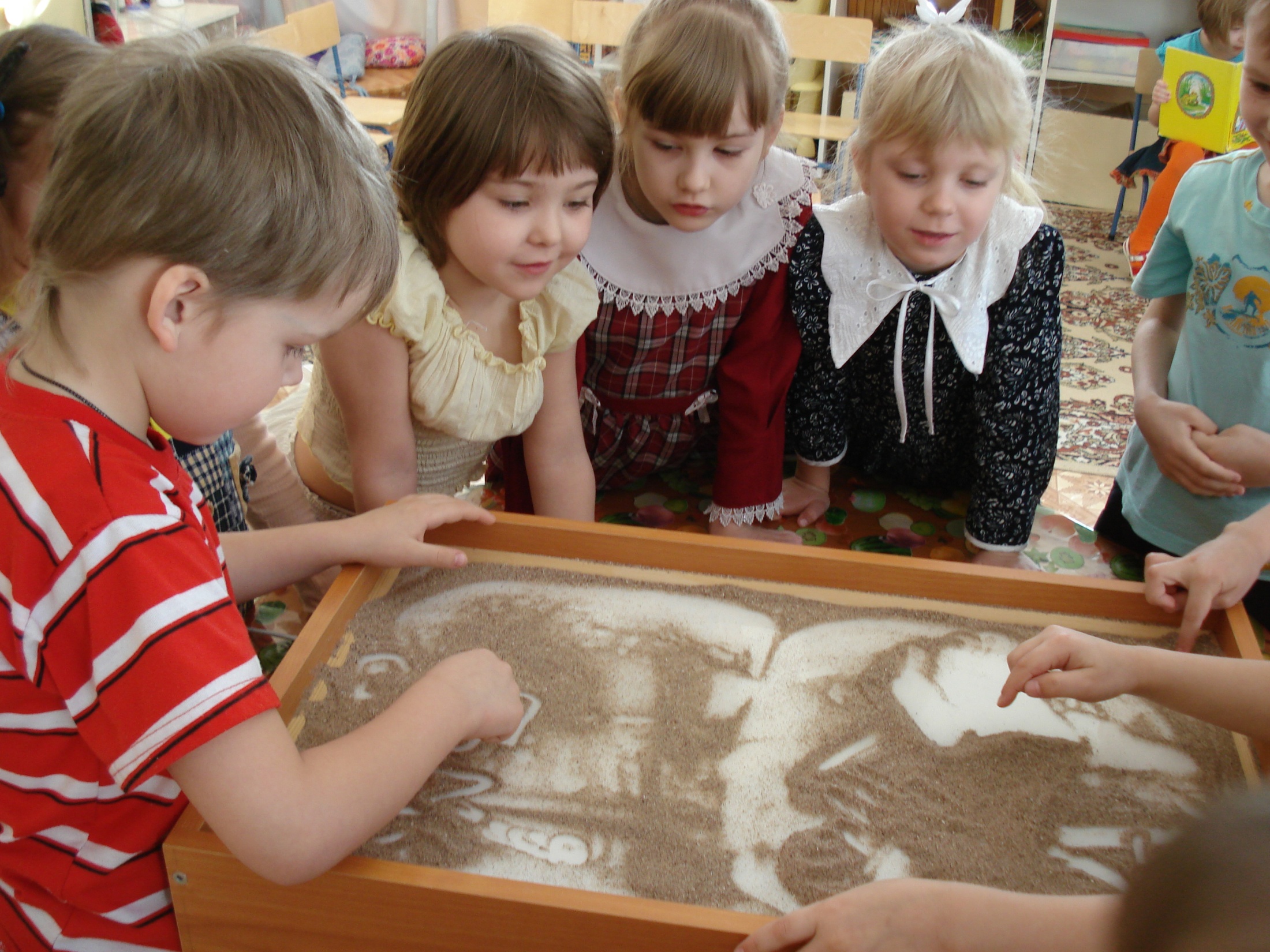 Применение песочной  терапии педагогами города в образовательных учреждениях.             МБДОУ № 83
.
«Песочная волшебная страна»
МБДОУ № 92
Упражнение « Что спряталось в песке?»
МБДОУ № 92